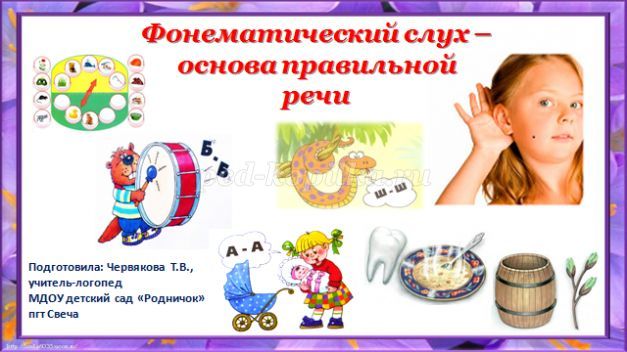 Подготовила Козлова Н.Р  
 учитель – логопед МБДОУ д/с №9 «Рябинушка»
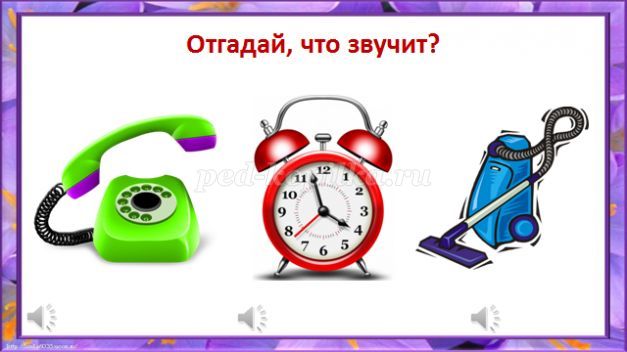 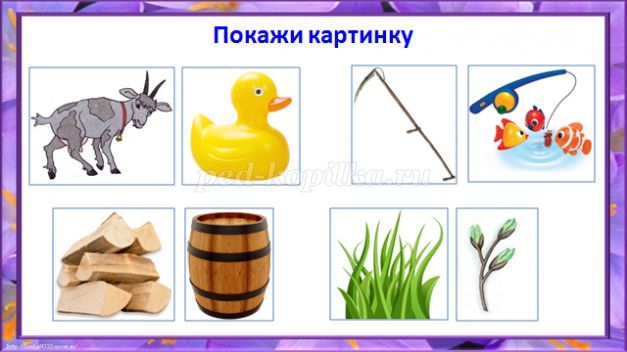 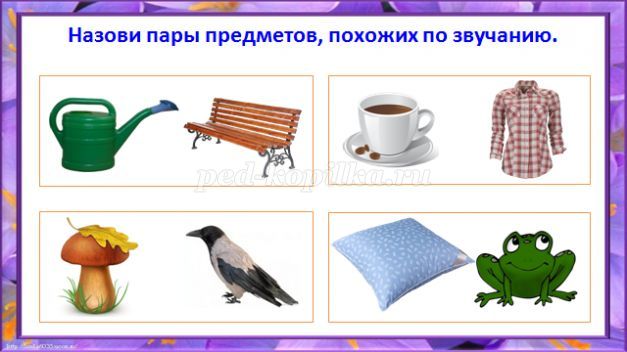 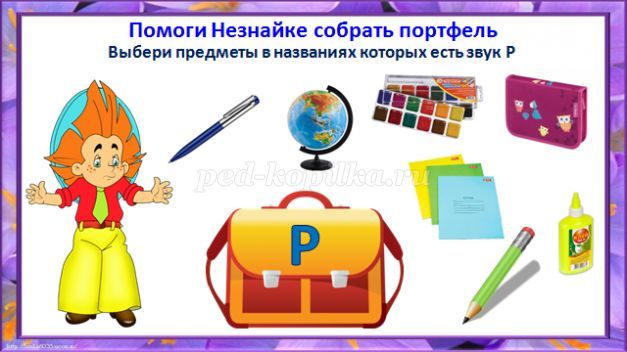 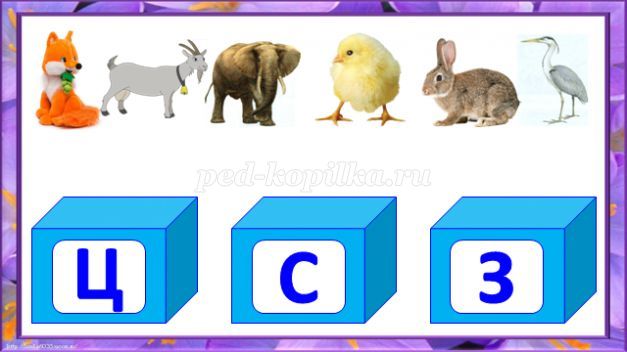 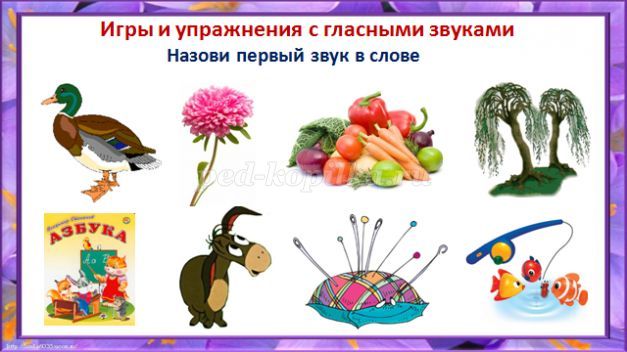 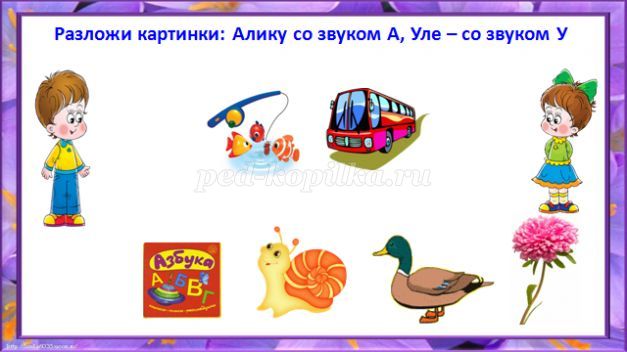 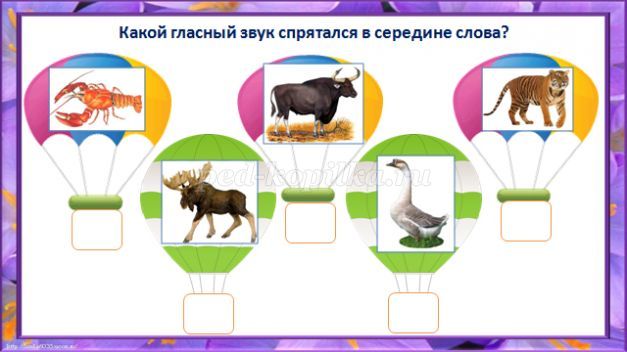 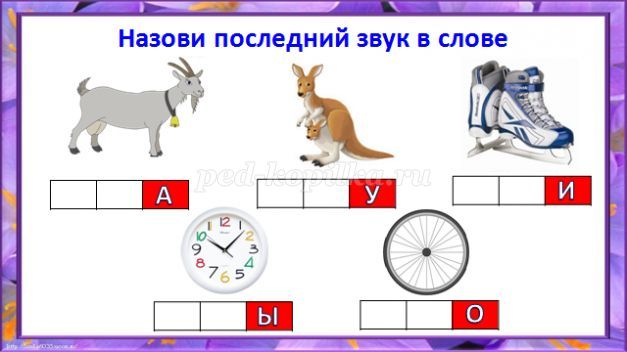 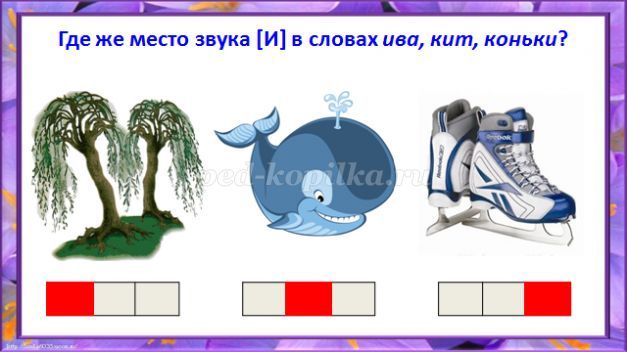 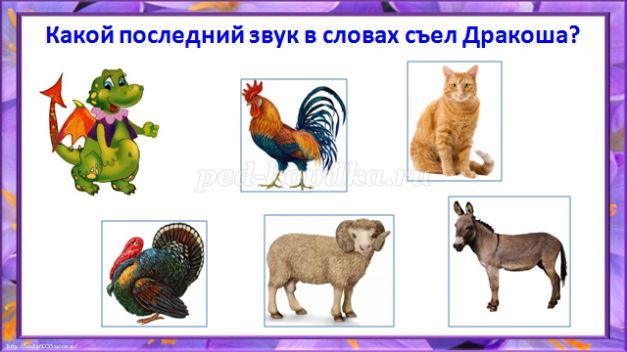 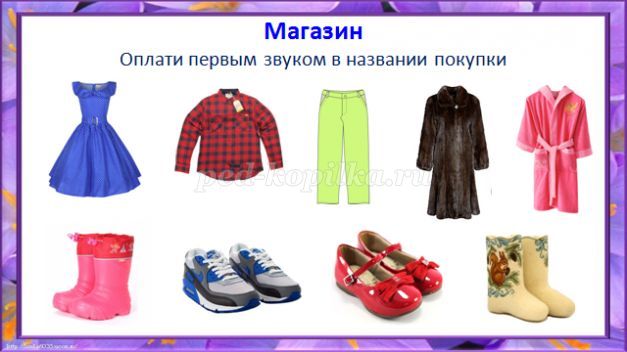 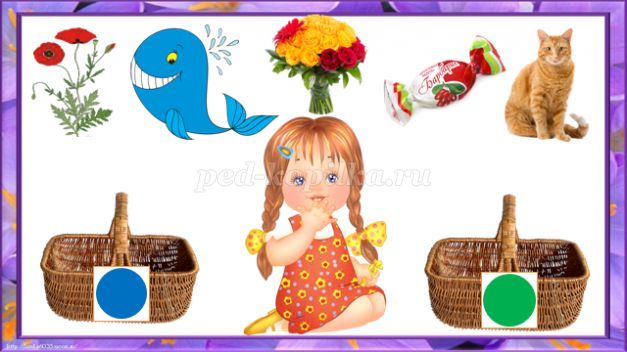 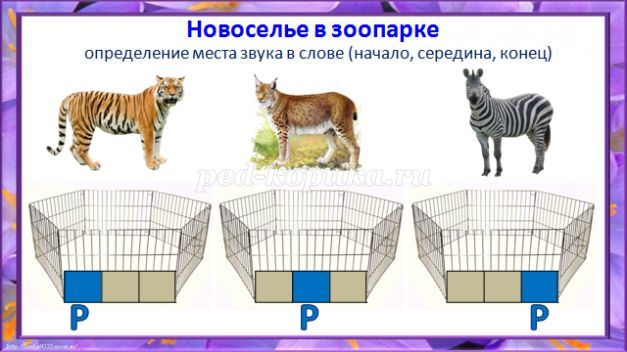 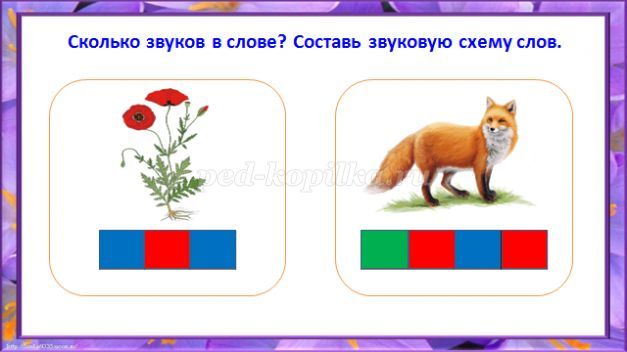 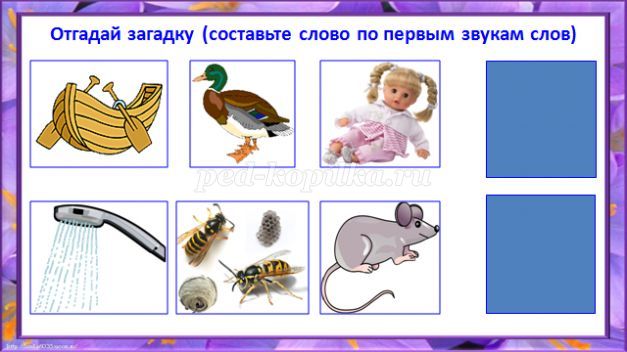 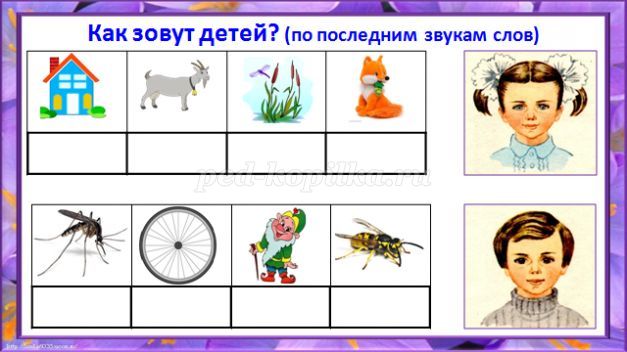